Osnovna škola Sveta MarijaKako provodimo slobodno vrijeme
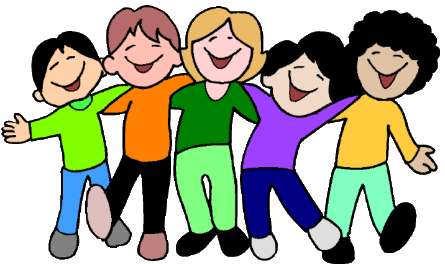 Vijeće učenika, pedagoginja škole
         veljača 2014.
Slobodno vrijeme dominantna je tema u svakodnevnom životu čovjeka.
Djeca i mladi imaju znatno više slobodnog vremena od odraslih te zbog svog specifičnog biopsihosocijalnog statusa u okolini i društvu, njihovo slobodno vrijeme mora biti specifično i organizirano, a ne prepušteno slučaju (Previšić, 1987.)
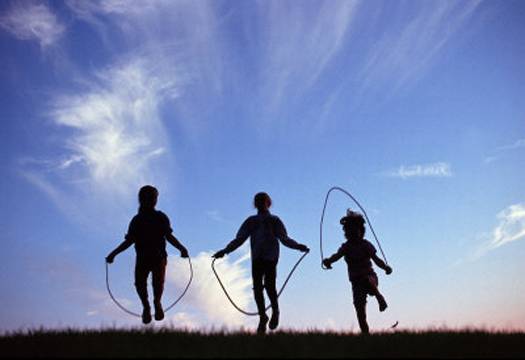 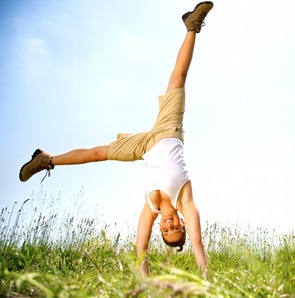 Zajednička karakteristika slobodnih aktivnosti je da su dobrovoljne, da se ljudi njima bave jer ih ispunjavaju na osobnom planu, te da zahtijevaju veći stupanj inicijative i organizacije nego aktivnosti koje određuju drugi ljudi ili institucije (Brdar i Lončarić, 2003, 968)
Slobodno vrijeme je vrijeme za odmor, razonodu i razvoj ličnosti. Tijekom aktivnosti slobodnog vremena mladi se obrazuju, razvijaju talente, stječu ključne životne kvalitete: fizičke, intelektualne, estetske, radne, tehničke, moralne i socijalne (Janković, 1973).
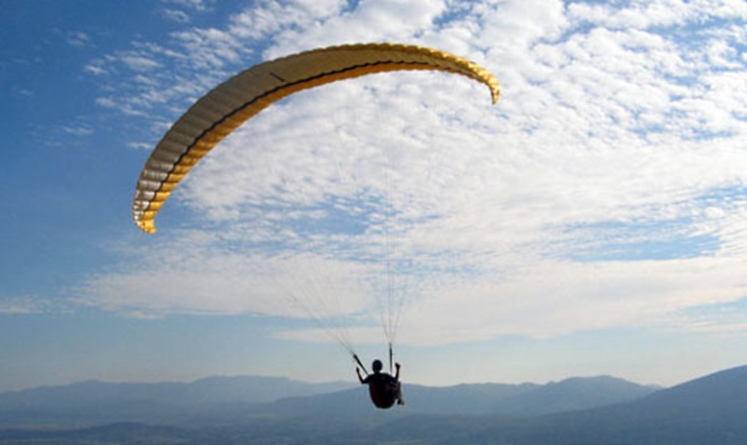 Slobodno vrijeme – skup aktivnosti kojima se pojedinac po svojoj volji može potpuno predati, bilo da se odmara ili zabavlja, bilo da povećava razinu obaviještenosti ili svoju izobrazbu, bilo da se dragovoljno društveno angažira ili da ostvaruje svoju slobodnu stvaralačku sposobnost pošto se oslobodi svojih profesionalnih, obiteljskih i društvenih obveza (Božović, 1979).
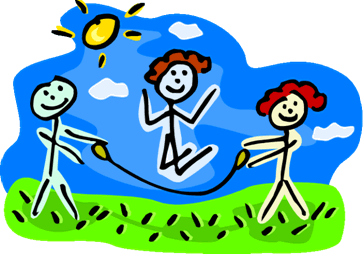 PROBLEMATIKA

Slobodno vrijeme djece i mladih sve se više koristi za aktivnosti kojima nije potreban gotovo nikakav intelektualni i mišićni napor.
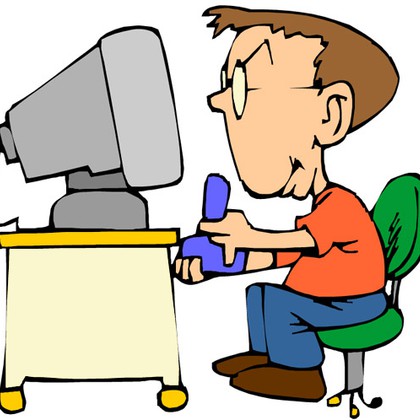 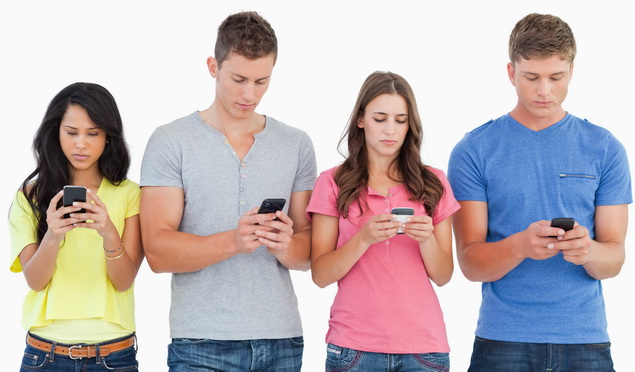 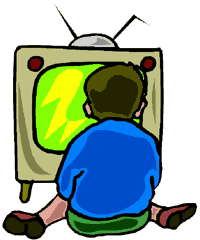 Kako učenici oš sveta marija provode svoje slobodno vrijeme?Pogledajmo rezultate ankete!
Anketu je ispunilo 144 učenika
Koliko dnevno imaš slobodnog vremena?
Kako najčešće provodiš svoje slobodno vrijeme?
NAJČEŠĆE AKTIVNOSTI U SLOBODNOM VREMENU SU:
Na računalu ili mobitelu	53%
Gledam TV	19%
Igram se s prijateljima	12%
Bavim se sportom ili nekom tjelesnom aktivnošću	6%
Aktivnosti u vatrogasnoj zajednici	3%
Plešem u plesnom klubu	2%
Brinem o kućnim ljubimcima		2%
Slušam glazbu	1%
Čitam knjige, časopise, novine 1%
Boravim u knjižnici	0,5%
Pjevam ili sviram u zboru	0,5%
Zbog previše školskih obaveza nemam dovoljno slobodnog vremena.
Sudjelujem u kućanskim poslovima pa nemam dovoljno slobodnog vremena.
U mjestu gdje živim ne nude se zanimljive aktivnosti za provođenje slobodnog vremena.
Smatram da kvalitetno provodim svoje slobodno vrijeme.
Sam odabirem kako ću provesti svoje slobodno vrijeme.
Prijedlozi učenika kako bolje organizirati slobodno vrijeme:
Večeri društvenih igara
Sportski klub
Večeri čitanja
Sviračka grupa
Natjecanja
Sat plesa
Istraživanje u prirodi
Grupa ekologa
Školski kviz
Sat šivanja
Slikarska radionica
Fotografska radionica
Više informatičkih aktivnosti
Grupa za raspravu o problemima u školi
Čajanka
Novinarska grupa
Pecanje
Večeri plesa
Dramska grupa na engleskom jeziku
Muzički klub